CENE 476 - Old Town Frame Company
Mitchell Tulk, Saud Al Saadoon, Ryan Wolff, Matt Rollins
December 7, 2018
Aerial Map
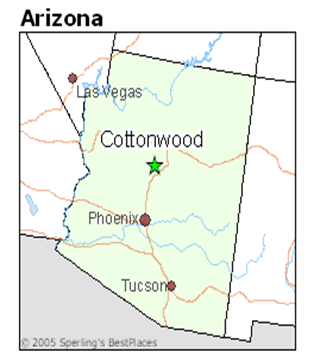 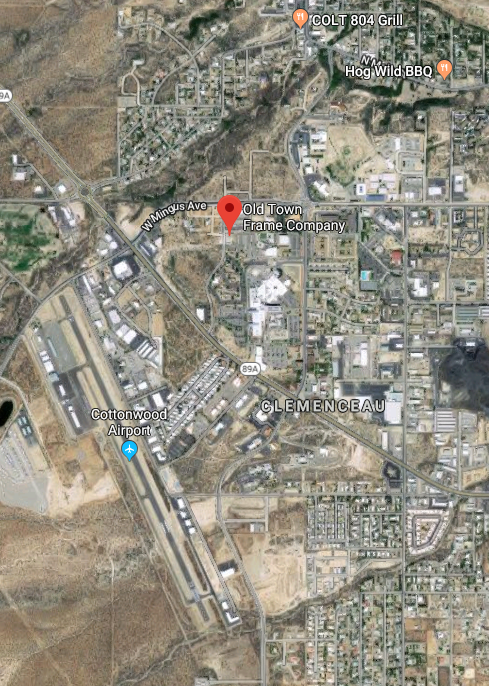 Cottonwood is a city in Yavapai County, Arizona.
Figure 1: Cottonwood, AZ  [1]
Figure 2: Location in Cottonwood  [2]
2
Local Site Map
This project is to complete a site redesign for Old Town Frame Company in Cottonwood, Arizona. 


The project will involve survey field work,geotechnical analysis, grading design, parking lot design, and creation of construction plans.
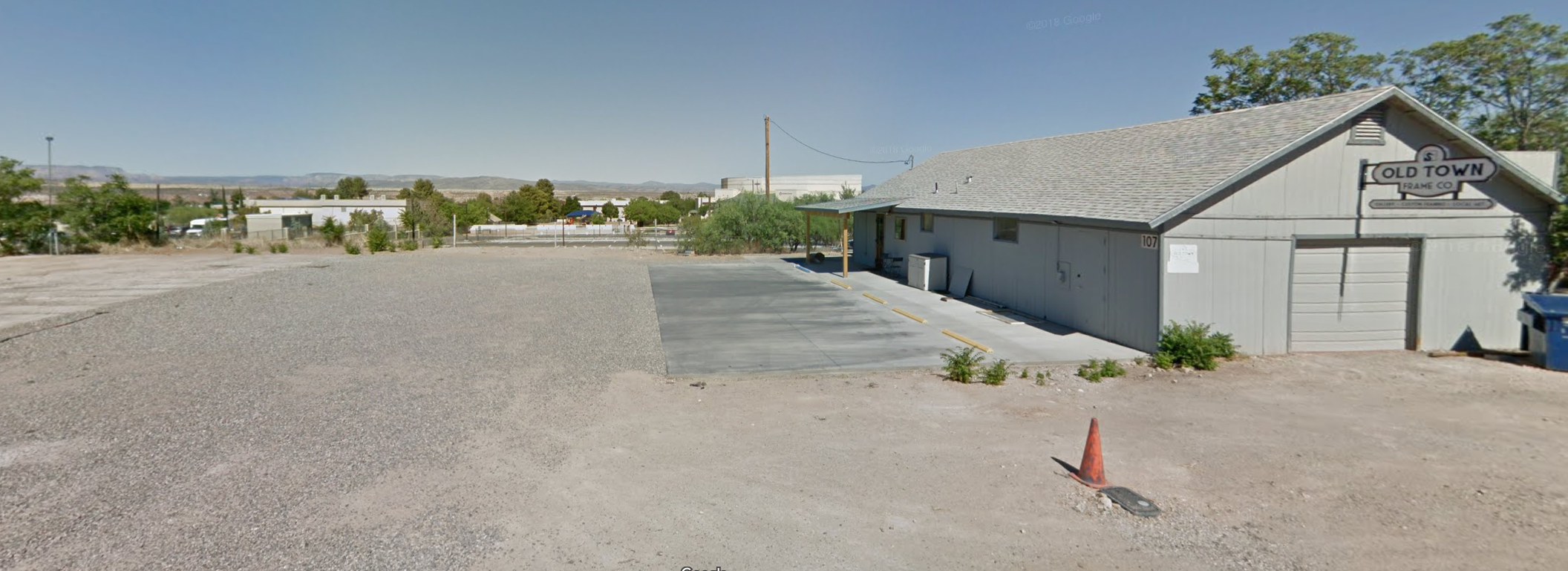 Figure 3: Google street view of site [2]
3
Stakeholders
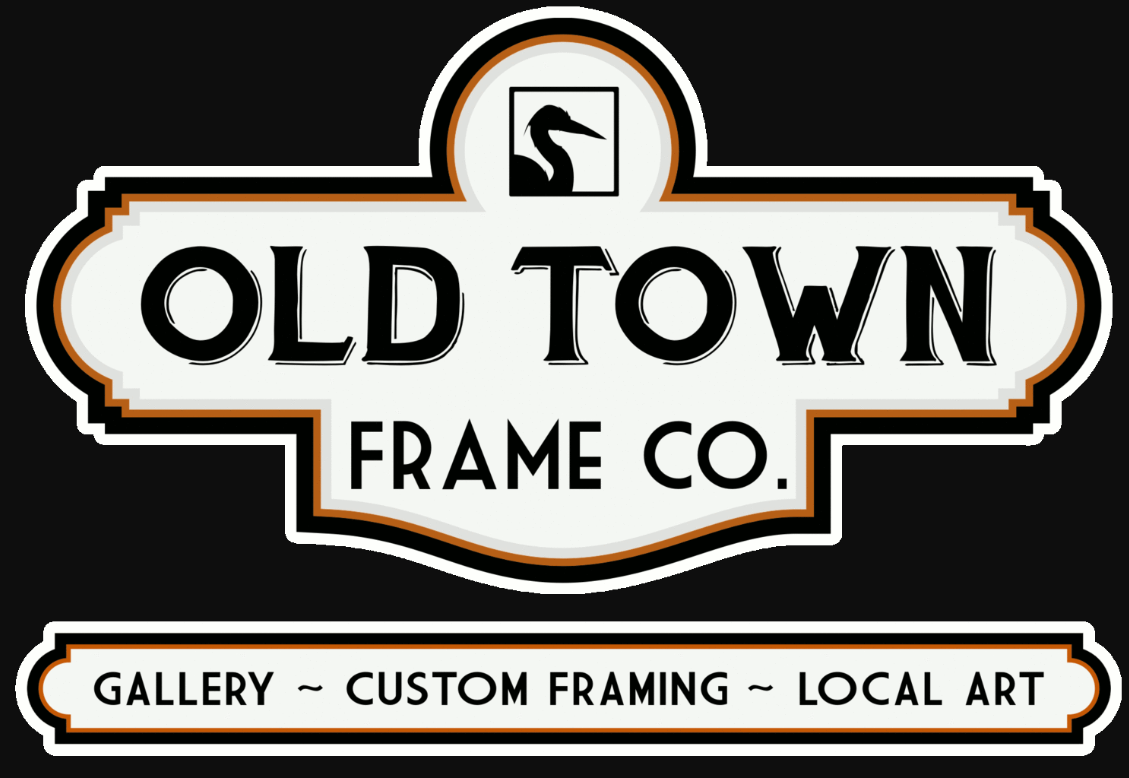 Old Town Frame Company
       	Located in Cottonwood, AZ
	Owned by Client: Trevor Gottschalk
Address: 107 S Candy Ln, Cottonwood, AZ 86326
Phone Number: (928) 634-6311
Adjacent roadway is owned by Clemenceau Townsite, LLC.
Figure 4: Company Logo [2]
4
Project Scope
Task 1 : Due Diligence
	Task 1.1: Existing Mapping
	Task 1.2: Site Due Diligence
Task 2: Site Investigation 
	Task 2.1: Lot Sketch
	Task 2.2: Field Investigation
	Task 2.3: Land Survey
	Task 2.4: Soil Sampling
Task 3: Geotechnical Analysis
	Task 3.1: Moisture Content
	Task 3.2: Sieve Analysis
	Task 3.3: Hydrometer Test
	Task 3.4: Consolidated Undrained 	Test
	Task 3.5: Direct Shear Test
	Task 3.6: Triaxial Compression 	Test
	Task 3.7: Lab Testing Report
5
Project Scope Cont.
Task 4: Site Topo Map
	Task 4.1: Data Processing
	Task 4.2: Topographic Map
	Task 4.3: Aerial Map
Task 5: Parking Lot Design
	Task 5.1: Existing Drainage
	Task 5.2: Parking Lot Layout
	Task 5.3: Proposed Drainage 	Plan
Task 6: Construction Plans
	Task 6.1: Create Border
	Task 6.2: Cover
	Task 6.3: Notes/ Details
	Task 6.4: Site Layout
	Task 6.5: Plan and Profile
	Task 6.6: Cross Sections
6
Task 7: Project Management
Task 7.1: Meetings
	Task 7.1.1: Technical Advisor
	Task 7.1.2: Client
	Task 7.1.3: Grading Instructor
	Task 7.1.4: Lab Coordination
Task 7.2 Deliverables 
	Task 7.2.1: 30% Submittal
	Task 7.2.2: 60% Submittal
	Task 7.2.3: Final Report
	Task 7.2.4: Website
Task 7.3: Travel Reports
Task 7.4: Engineers Opinion of Probable Cost
7
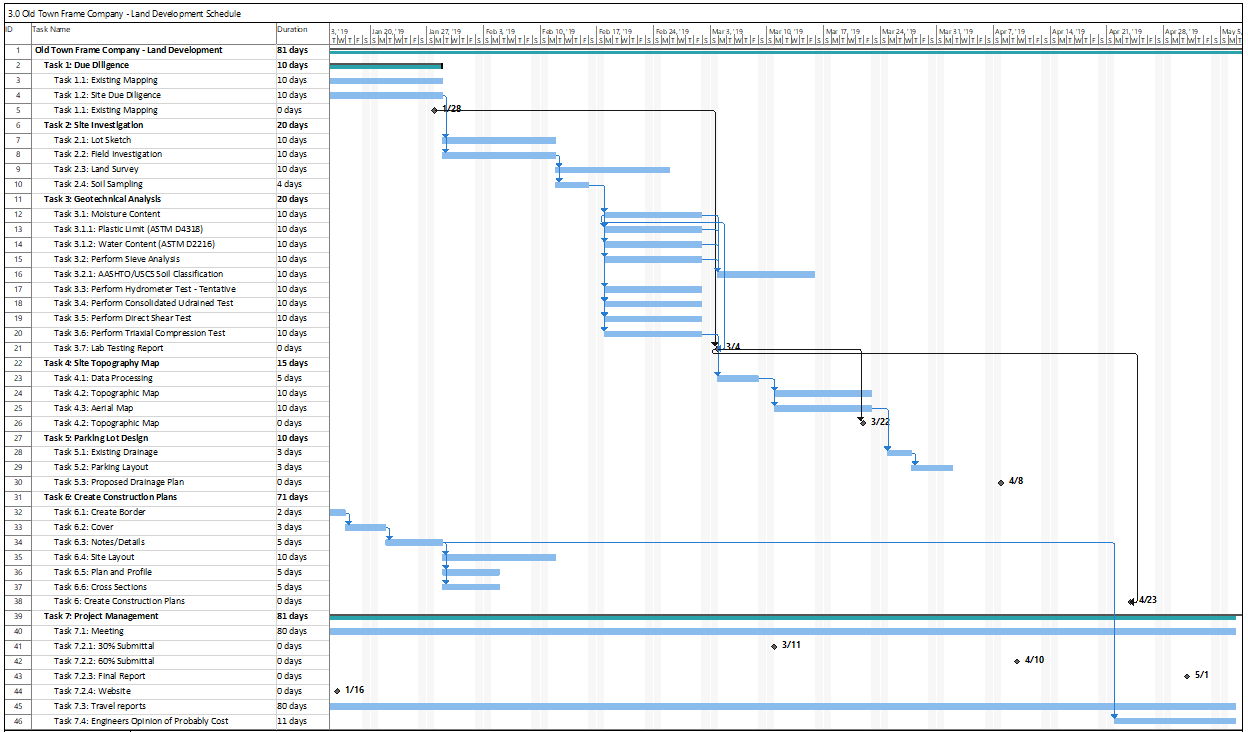 Schedule
8
fFigure 5: Project Schedule from Microsoft Project.
Milestones
01/16/2019: Project Website
01/28/2019: Existing Site Mapping
03/04/2019: Lab Testing Report
03/11/2019: 30% Submittal
03/22/2019: Existing Topo Map
04/01/2019: Parking Lot Design
04/08/2019: Proposed Drainage Plan
04/10/2019: 60% Submittal
04/23/2019: Construction Plans
05/01/2019: Final Submittal
9
Project Challenges and Limitations
Challenges: 
Retaining wall analysis.
Project site boundaries are currently unknown. 
Surrounding property easements are unknown.
Exclusions: 
Pavement design
Professional survey stake
10
Staffing
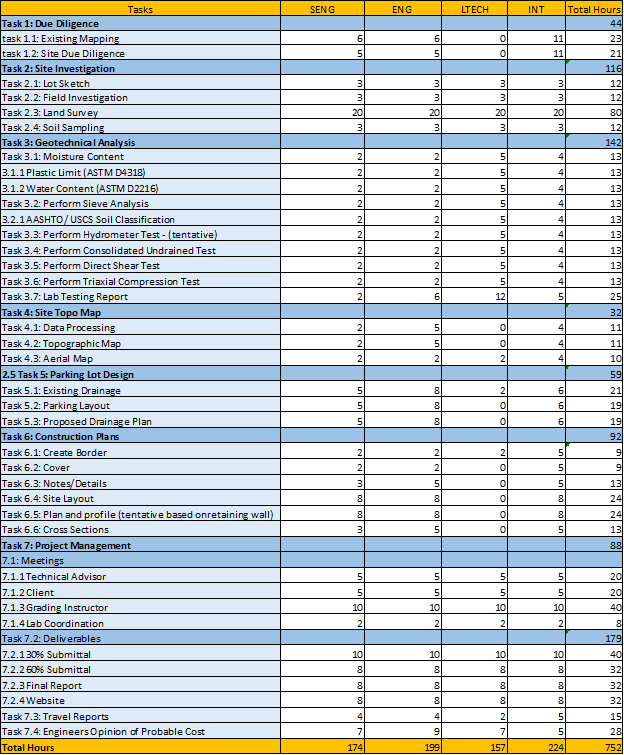 Senior Engineer
10 years of experience 
Registered P.E.
Engineer
4 Years of experience
Registered E.I.T
Lab Tech
5 years of experience
Intern 
Entry level
Current student, or recent graduate
11
Figure 6. Staff Estimation Hours
Cost
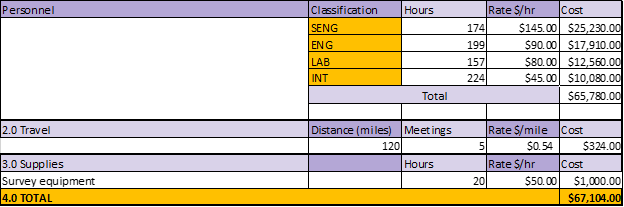 Figure 7. Engineer’s Estimated Cost of Engineering Services
12
References
[1] Cottonwood, AZ. https://www.bestplaces.net/city/arizona/cottonwood 
[2] Google Maps. 2018. 
[3] Old Town Frame Company. 2018. http://www.oldtownframecompany.com/
13
Questions
14